DIE SCHWEITZER-CHEMIE
SCHWEITZER-CHEMIE | V02 - 05/2021
1
UNSERE ANWENDUNGEN: Wasser
Kühlwassersysteme
Trinkwasser
Kesselanlagen
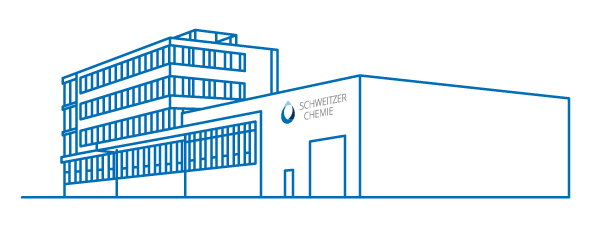 Sprinkleranlagen
Prozesswasserkreisläufe
Befeuchtersysteme
Heizungssysteme
Systemsanierung
2
UNSER PORTFOLIO
Service & Beratung
Seminare & Schulungen
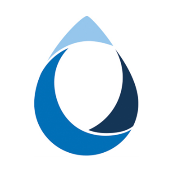 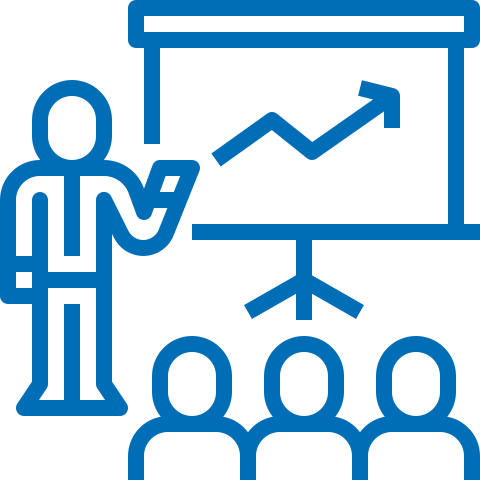 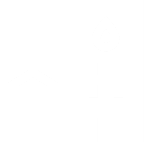 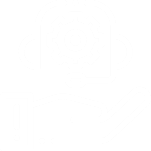 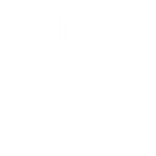 Chemische Wasseraufbereitung und -behandlung
Anlagen zur Wasseraufbereitung
SCHWEITZER-CHEMIE | V02 - 05/2021
3
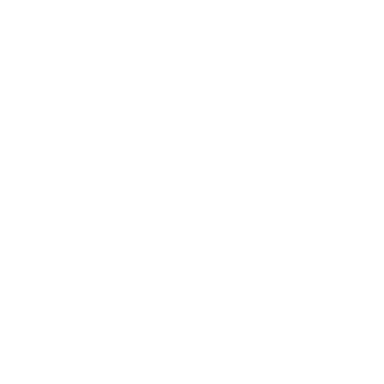 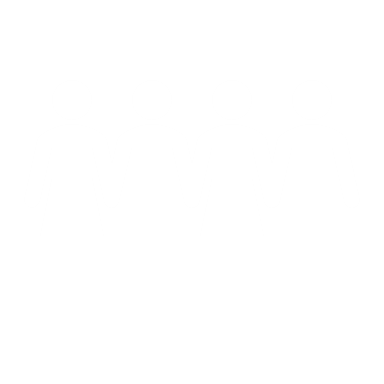 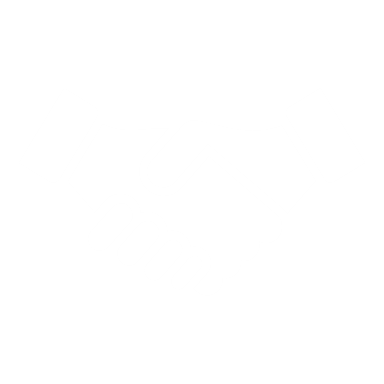 200 
Mitarbeiter
Gegründet 
2001
10.000
Kunden
SCHWEITZER-CHEMIE | V02 - 05/2021
4
4
WAS UNS AUSMACHT
Ein bundesweit organisiertes Netzwerk aus Fachkräften sorgt für eine beispiellose Kundennähe:
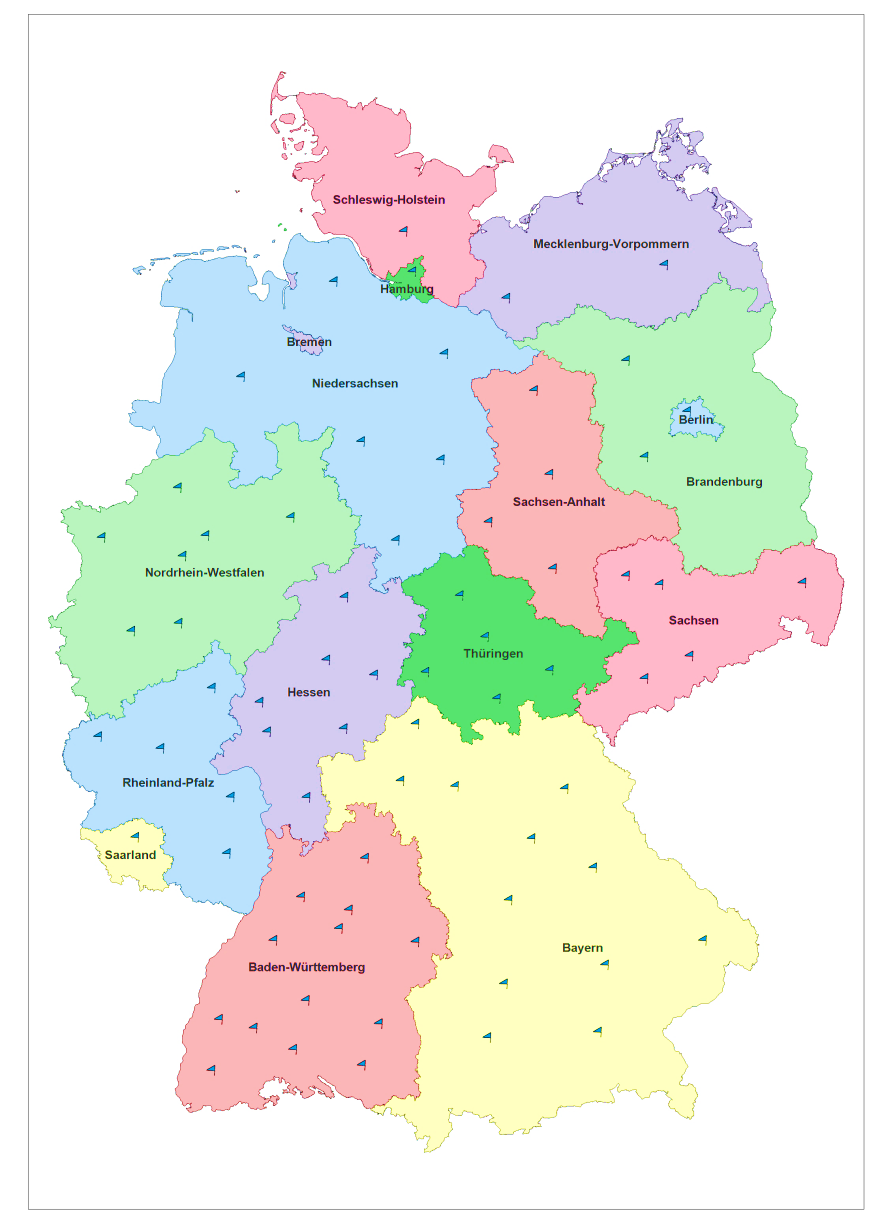 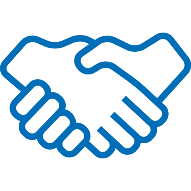 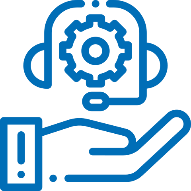 Bundesweit
für Sie verfügbar
> 100
Servicetechniker & Vertriebsingenieure
SCHWEITZER-CHEMIE | V02 - 05/2021
5
Wasserdatenmanagement
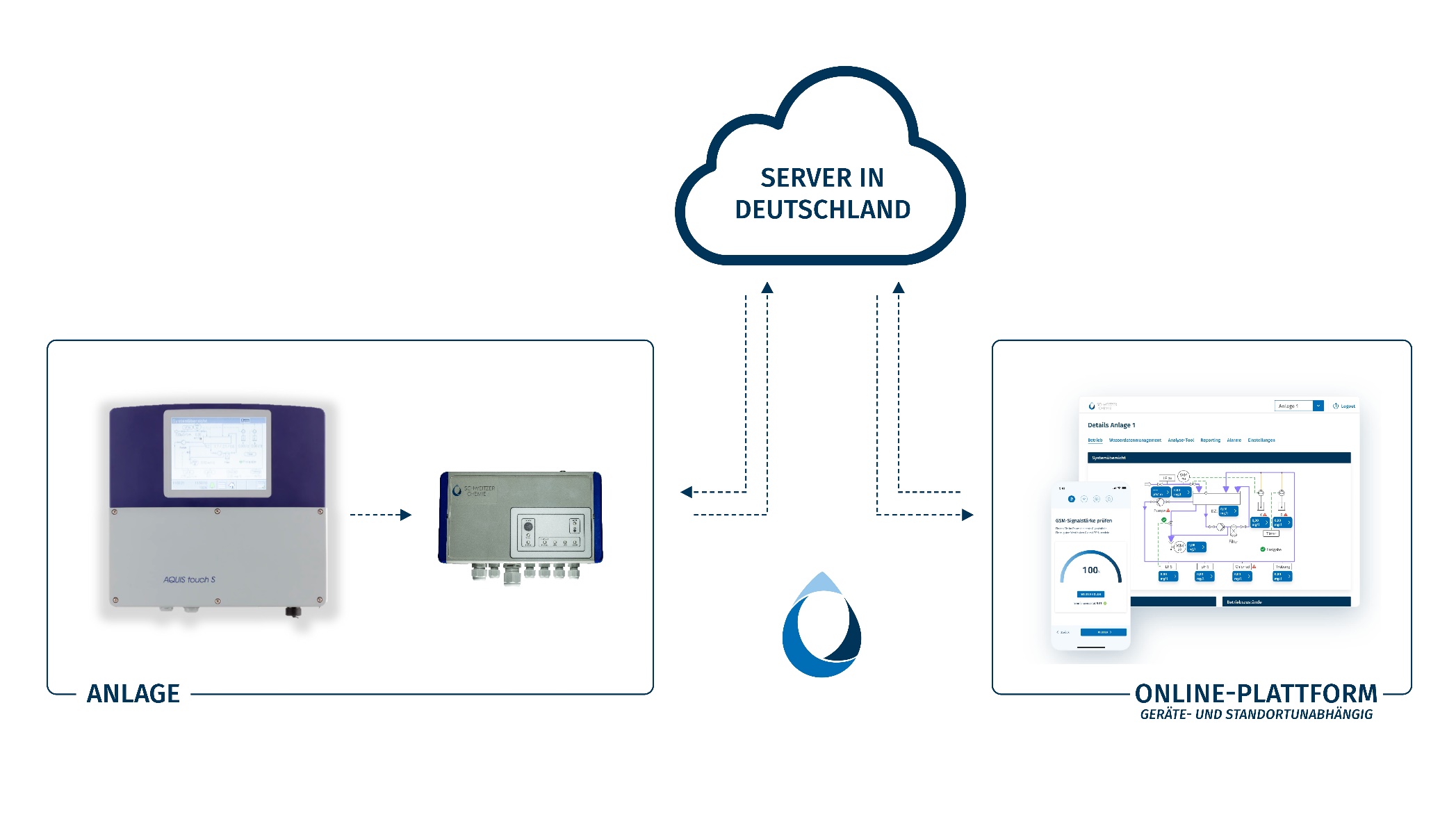 SCHWEITZER-CHEMIE | V02 - 05/2021
6
Sprechen Sie uns gern an
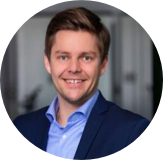 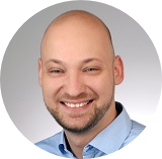 Konrad Straube
Leitung Technik


k.straube@schweitzer-chemie.de

+49 7141 6888 1845

+49 170 5456 87
Johannes Puy
Leitung Vertrieb


j.puy@schweitzer-chemie.de

+49 7141 6888 1316

+49 151 5259 5380
SCHWEITZER-CHEMIE | V02 - 05/2021
7